Fawaz S, Khan S, Simpson R, Clesham G, Cook CM, Davies JR, Karamasis GV, Keeble TR
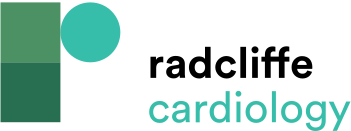 Invasive Physiological Traces during Continuous Thermodilution
Citation: Interventional Cardiology 2023;18:e07.
https://doi.org/10.15420/icr.2022.30
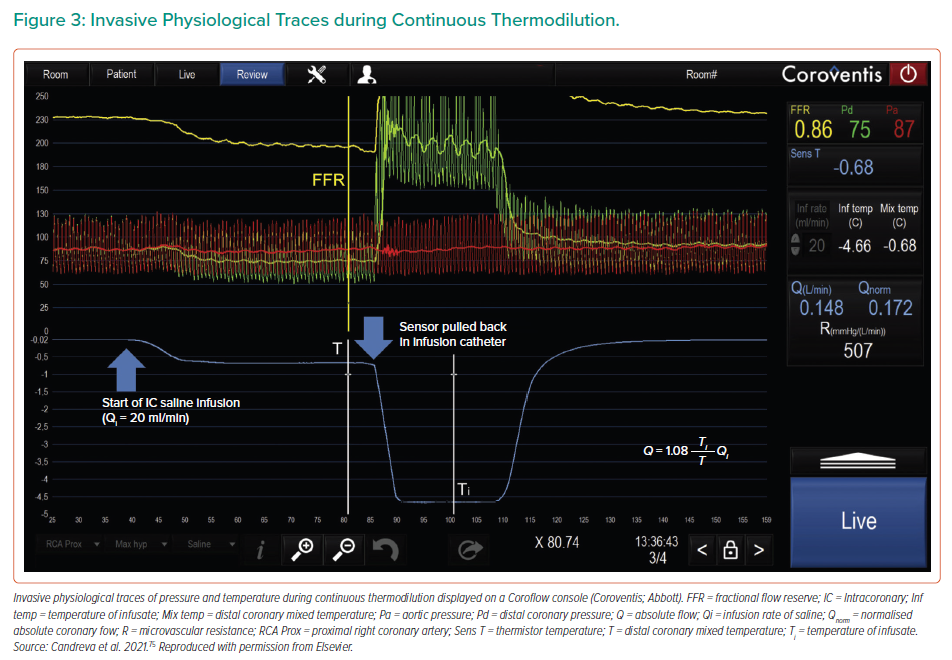